Investigate Data Leakage Case
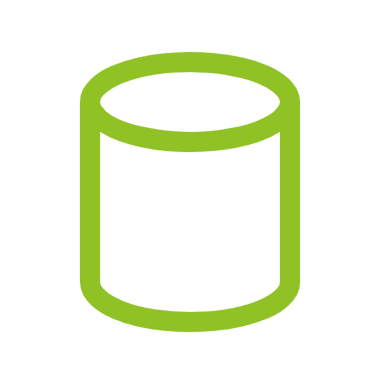 Keywords: Windows Security Event Logs, XML
[Speaker Notes: http://xmlstar.sourceforge.net/doc/UG/]
12.	List all traces about the system on/off and the user logon/logoff (It should be considered only during a time range between 09:00 and 18:00 in the timezone (Eastern Time) from Question 4.
The Windows event log is a detailed record of system, security and application notifications stored by the Windows
It’s a useful tool for 
troubleshooting all kinds of different Windows problems
forensics analysis
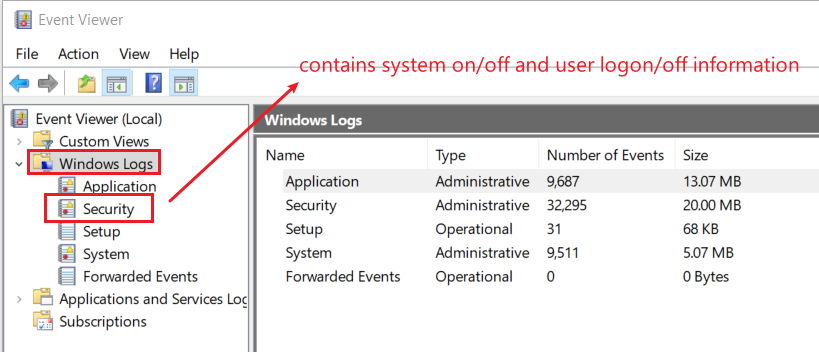 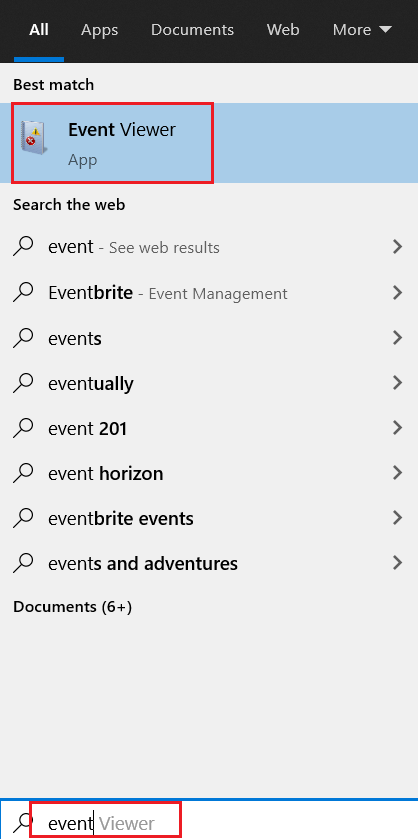 [Speaker Notes: evtx_dump.py Security.evtx > SecurityEvt.xml]
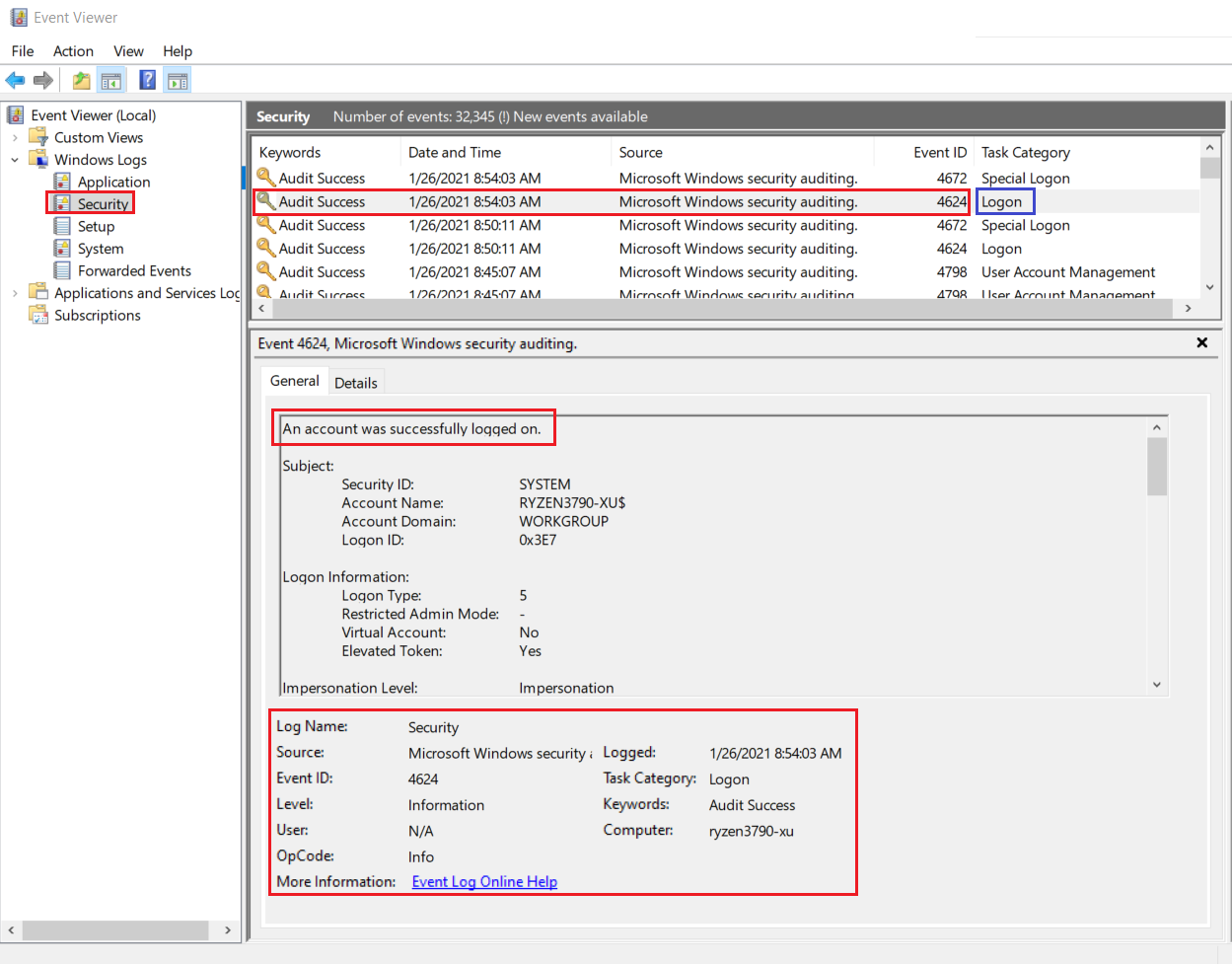 Logon event 4624
How to search events?
https://www.ultimatewindowssecurity.com/securitylog/encyclopedia/default.aspx
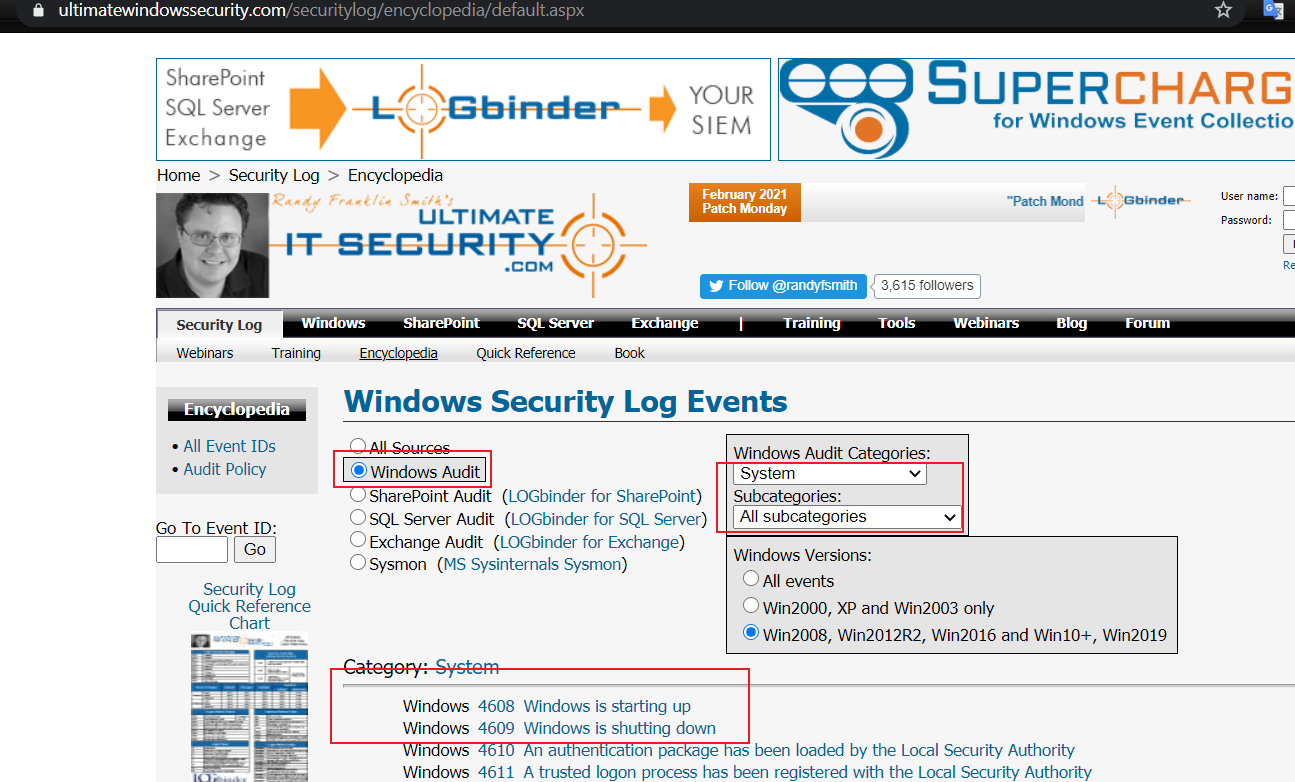 Overview
Get a copy of security event log
Exam security event logs for logon/logoff
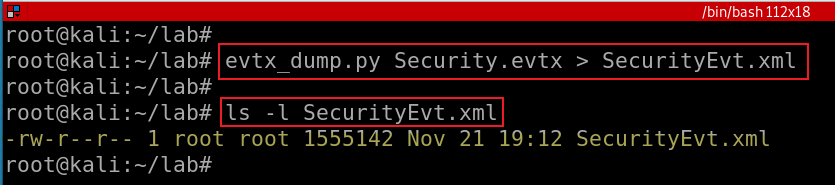 Notes: If you are not in root, you will see an error message. You need to check the permission of the lab folder 
See next slide debugs error messages if you see any.
[Speaker Notes: evtx_dump.py Security.evtx > SecurityEvt.xml]
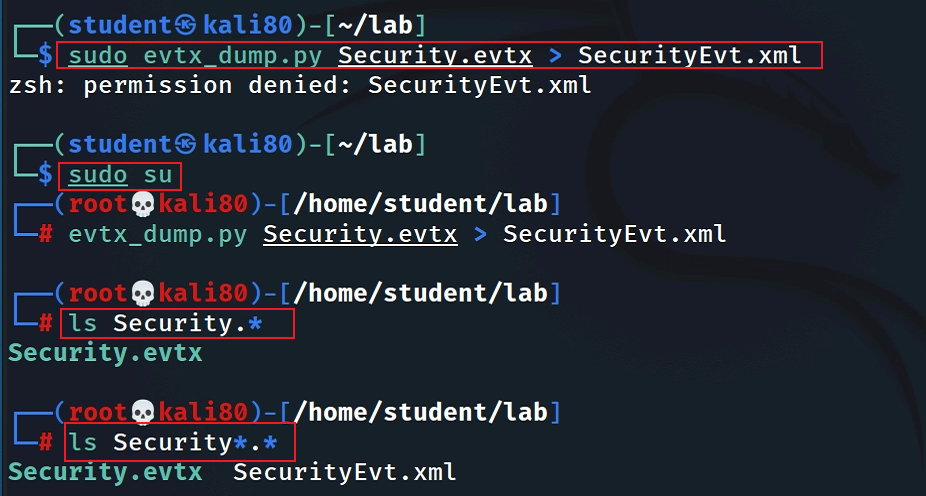 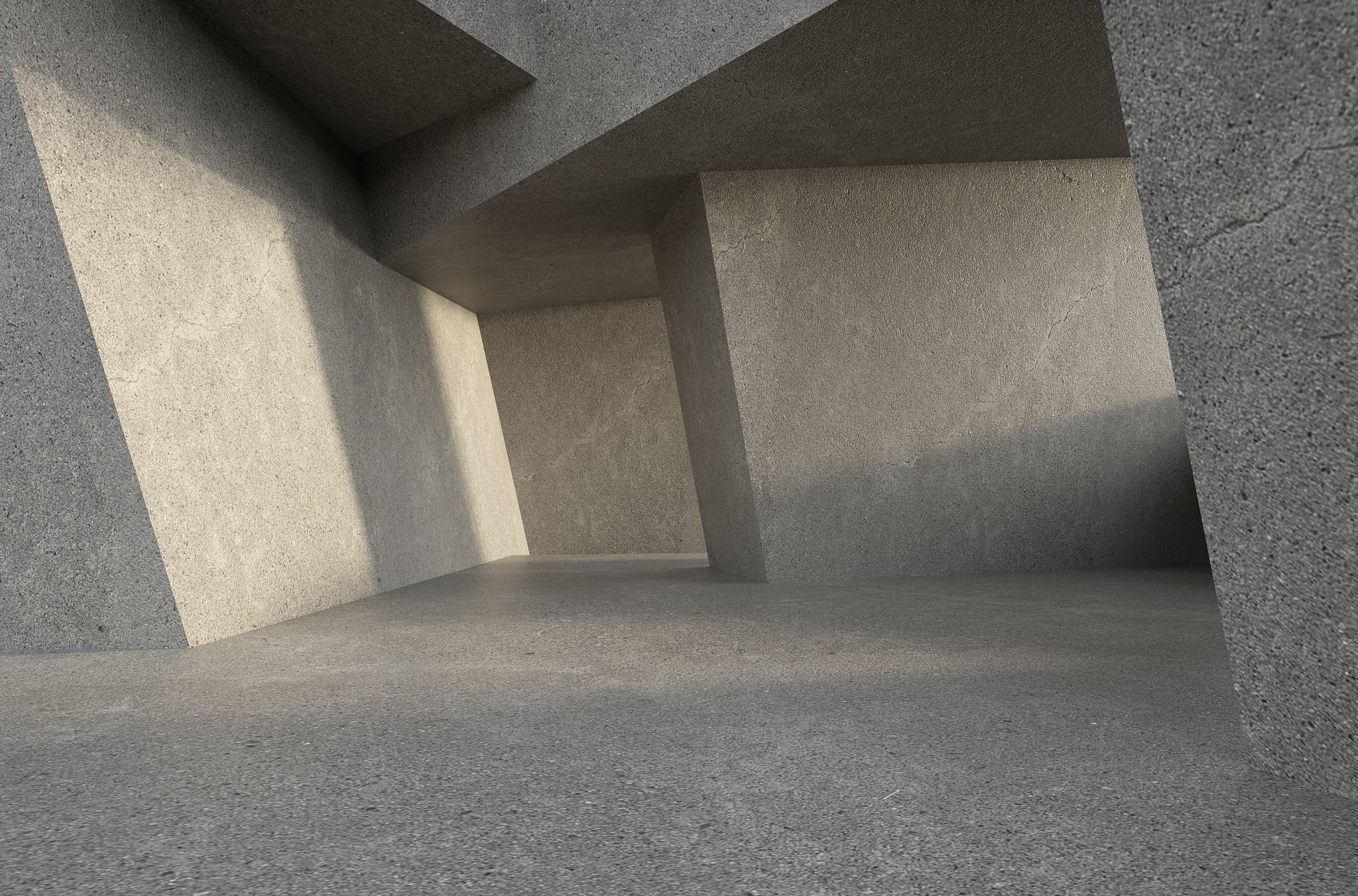 Install XML parser
xmlstarlet
Install xmlstartlet
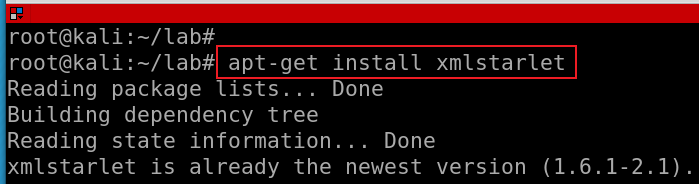 [Speaker Notes: apt-get install xmlstarlet]
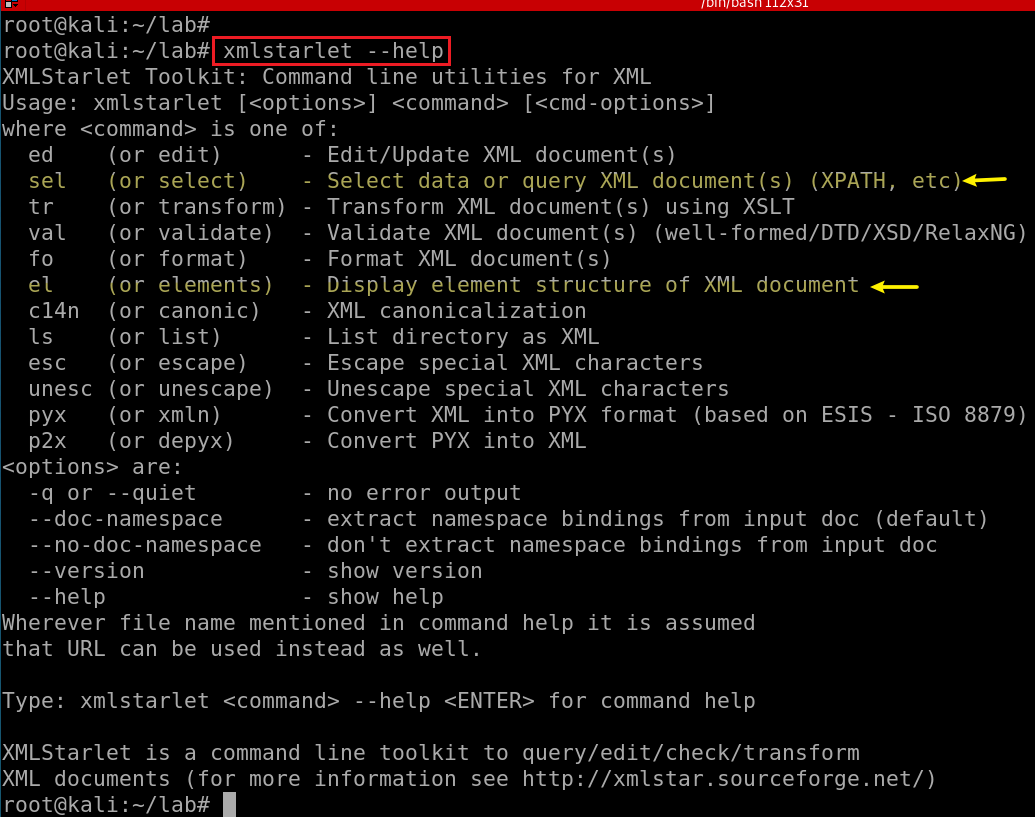 UTF-8 is capable of encoding all 1,112,064 characters using one to four one-byte (8-bit) code units.
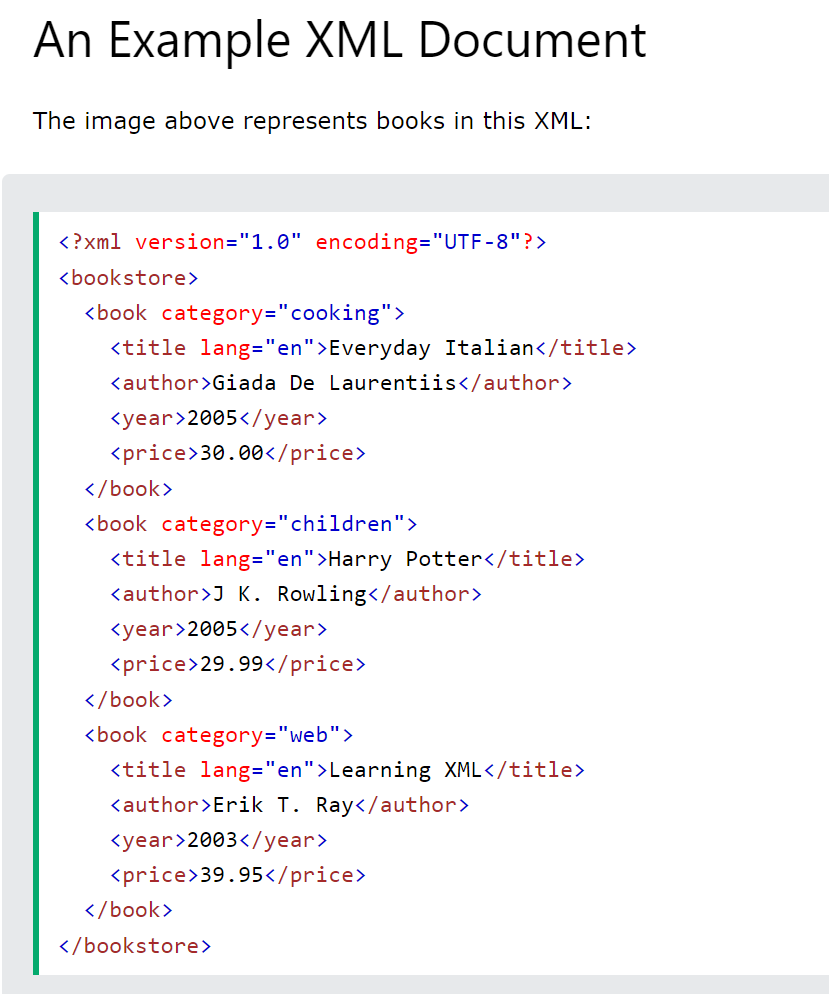 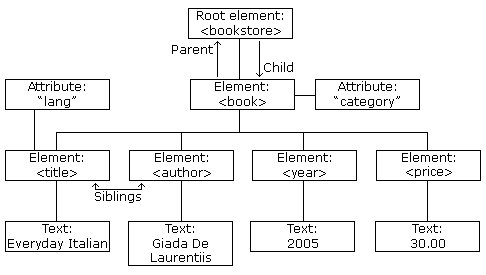 https://www.w3schools.com/xml/xml_tree.asp
[Speaker Notes: <?xml version="1.0" encoding="UTF-8"?><bookstore>  <book category="cooking">    <title lang="en">Everyday Italian</title>    <author>Giada De Laurentiis</author>    <year>2005</year>    <price>30.00</price>  </book>  <book category="children">    <title lang="en">Harry Potter</title>    <author>J K. Rowling</author>    <year>2005</year>    <price>29.99</price>  </book>  <book category="web">    <title lang="en">Learning XML</title>    <author>Erik T. Ray</author>    <year>2003</year>    <price>39.95</price>  </book></bookstore>]
Show SecurityEvt.xml
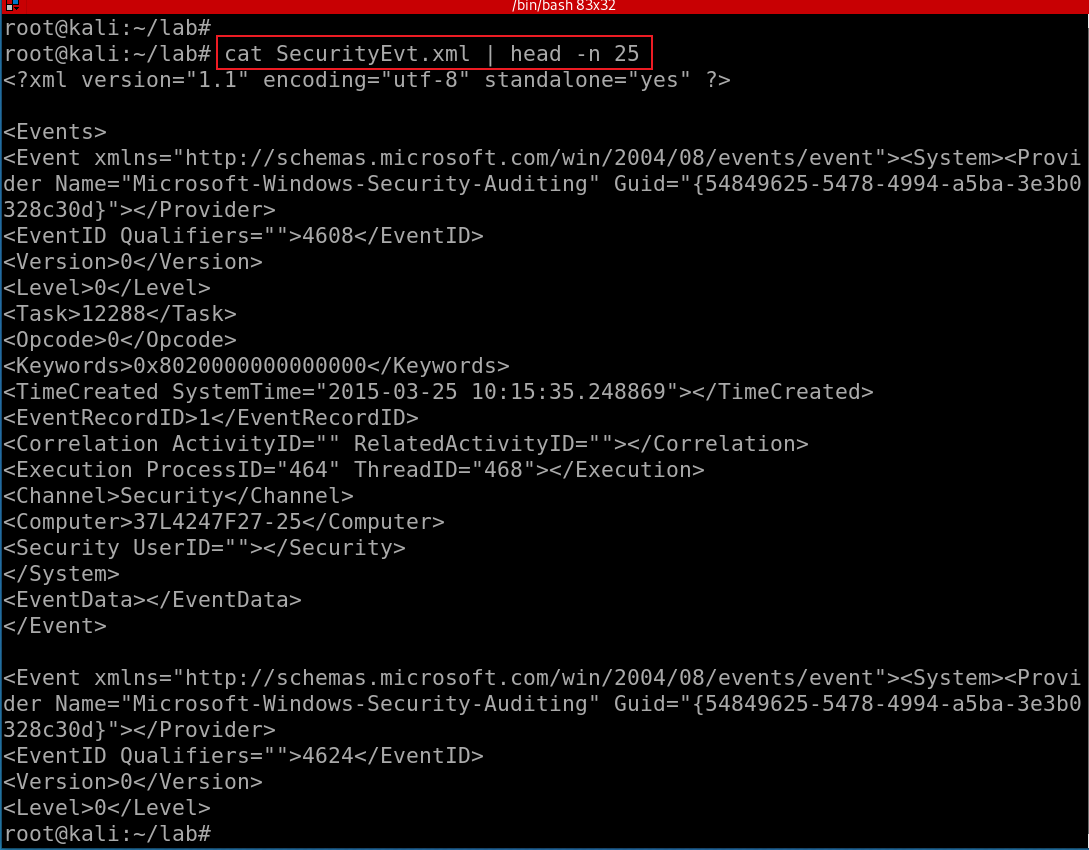 XML Namespaces provide a method to avoid element name conflicts.
defined by an xmlns attribute in the start tag of an element.
xmlns:prefix="URI".
which table?
<table>  <tr>    <td>Apples</td>    <td>Bananas</td>  </tr></table>
<table>  <name>African Coffee Table</name>  <width>80</width>  <length>120</length></table
[Speaker Notes: https://www.w3schools.com/xml/xml_namespaces.asp]
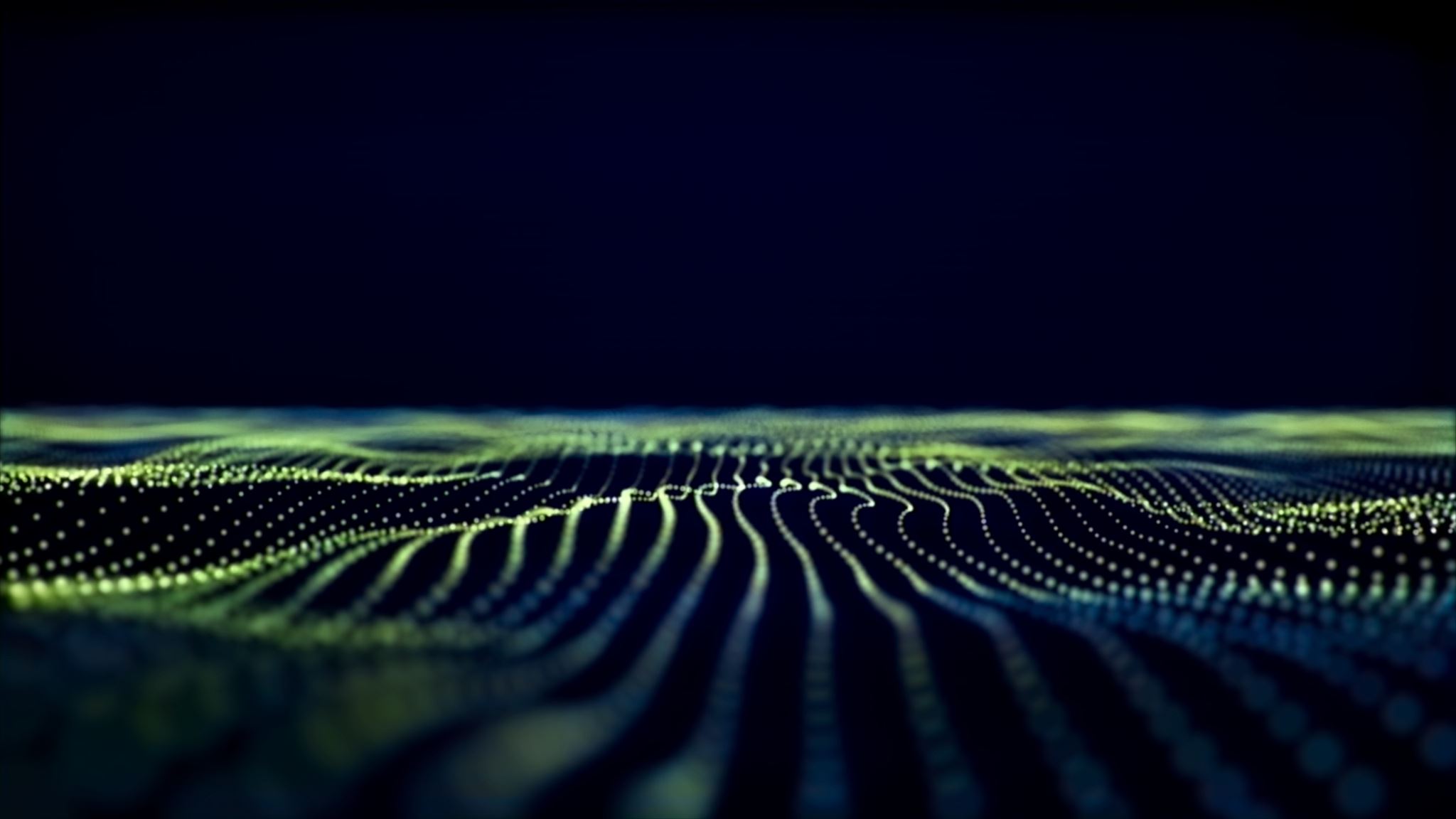 validating XML documents
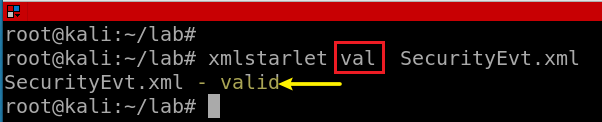 [Speaker Notes: xmlstarlet val  SecurityEvt.xml]
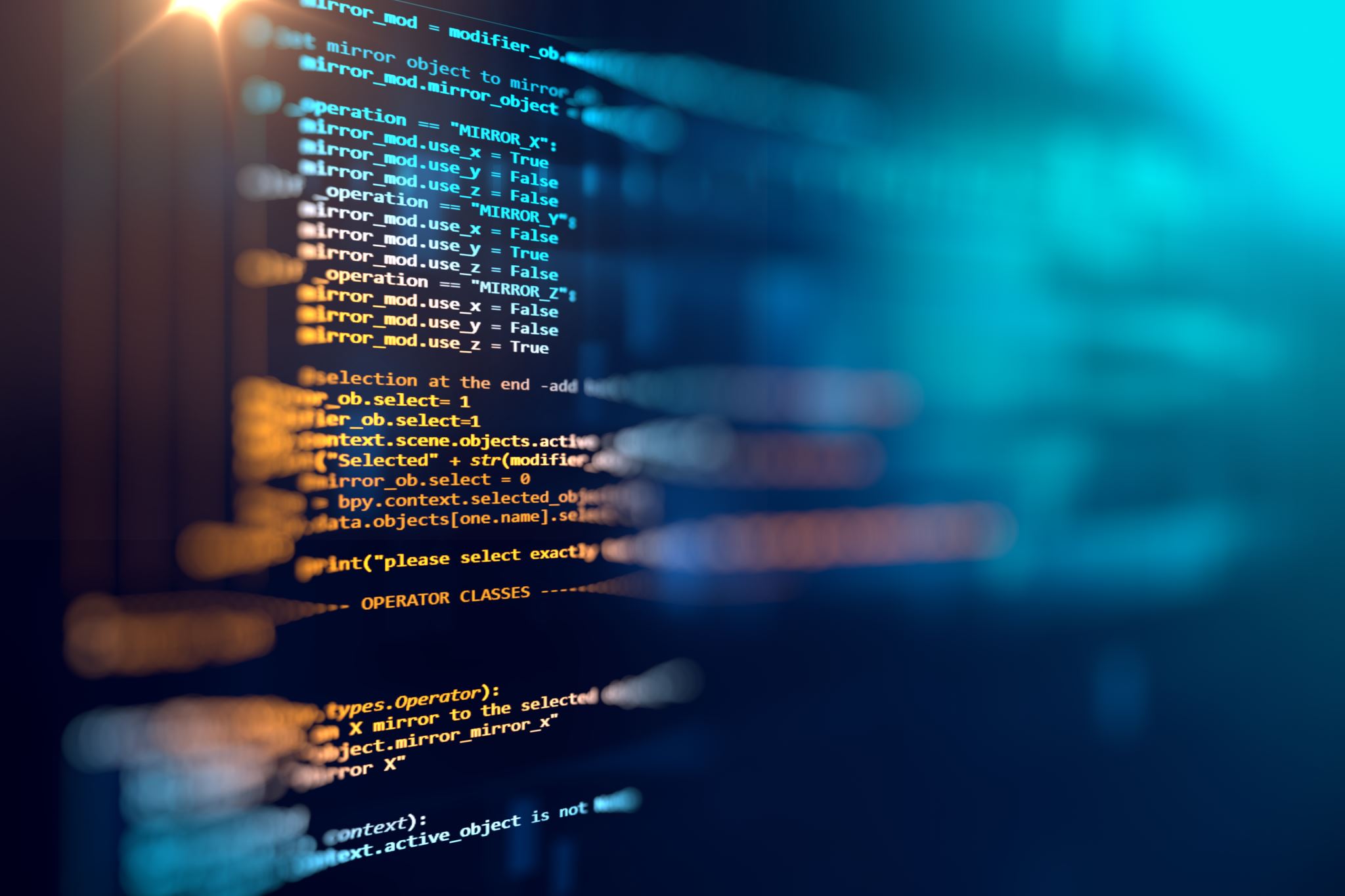 Display element structure of XML document
or elements
Show the element structure of SecurityEvt.xml
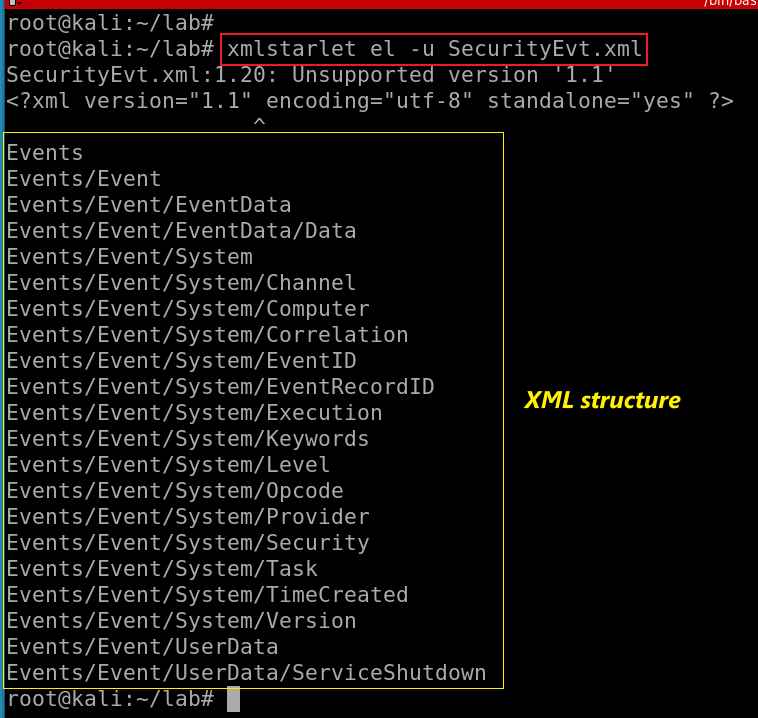 el:  Display element structure of XML document
-u:   print out sorted unique lines
[Speaker Notes: xmlstarlet el -u SecurityEvt.xml 

xmlstarlet el -u SecurityEvt.xml 2>/dev/null]
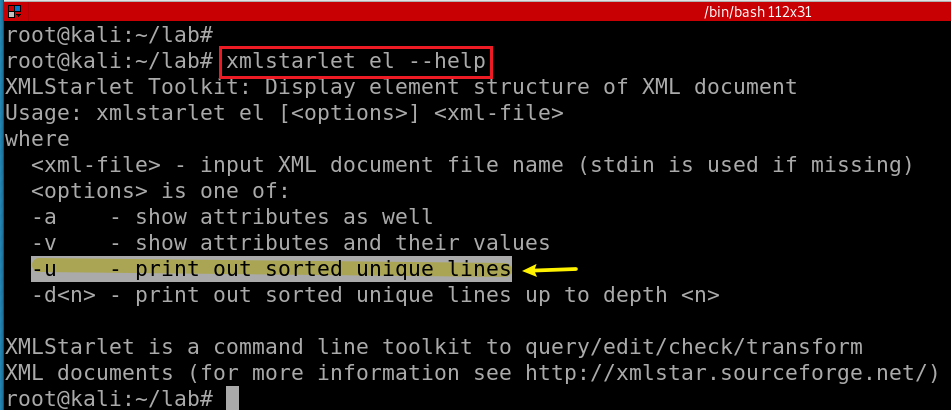 [Speaker Notes: xmlstarlet el --help]
Show the element (attributes) structure of SecurityEvt.xml
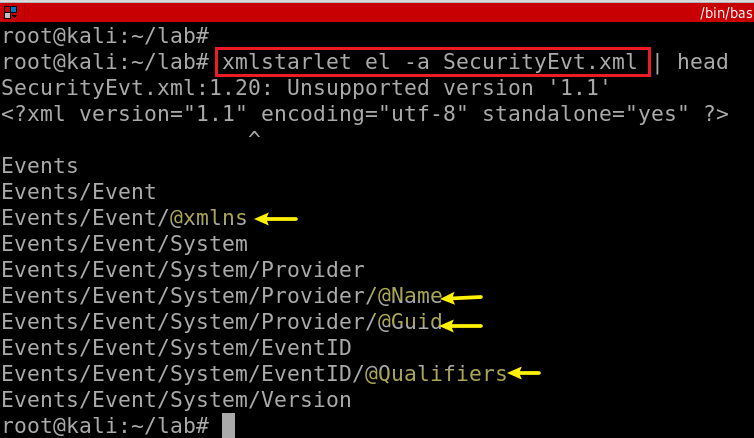 -a: show attributes
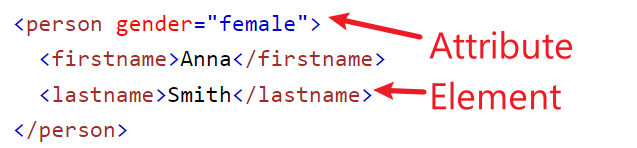 Show element attributes and their values
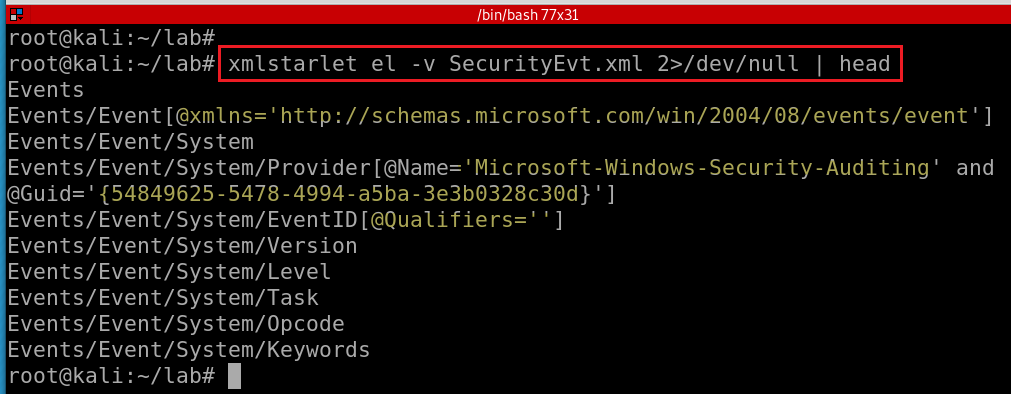 -v :   show attributes and their values
[Speaker Notes: xmlstarlet el -v SecurityEvt.xml 2>/dev/null | head]
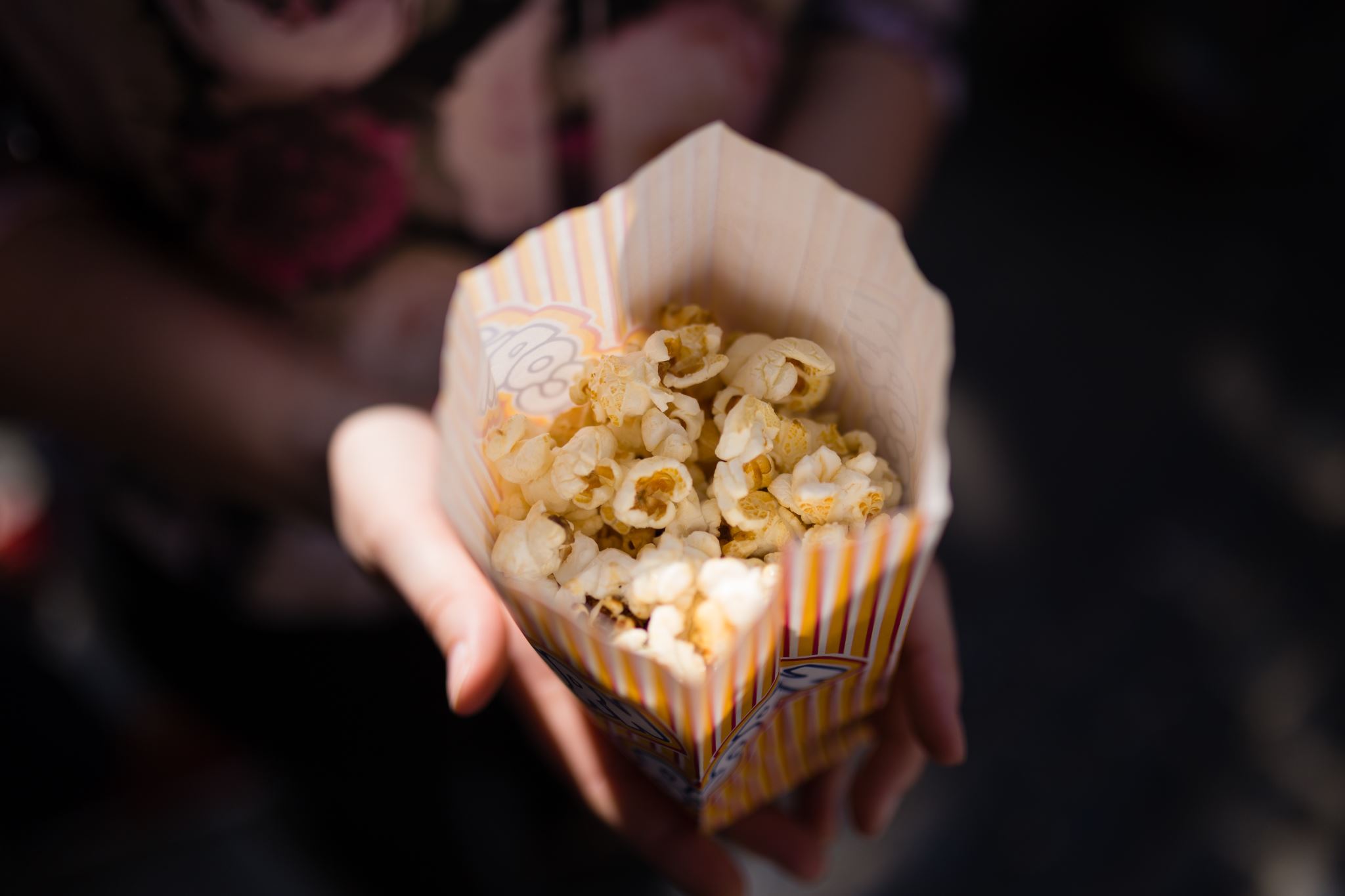 format XML document
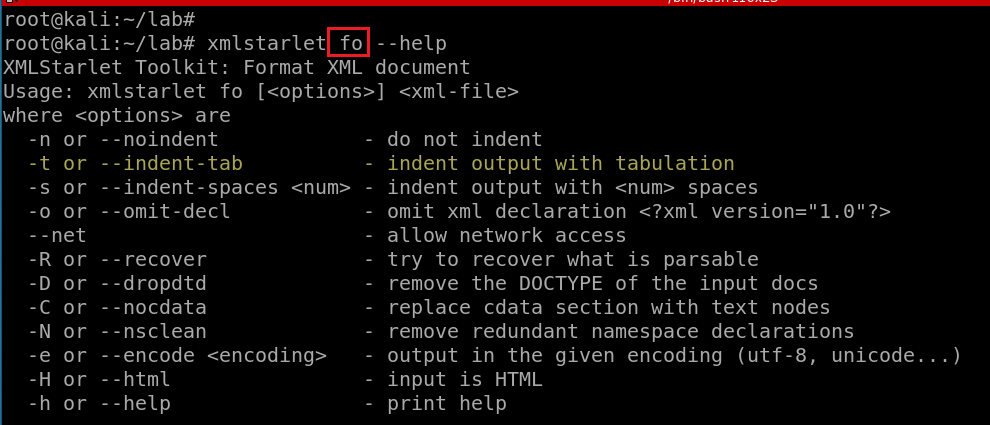 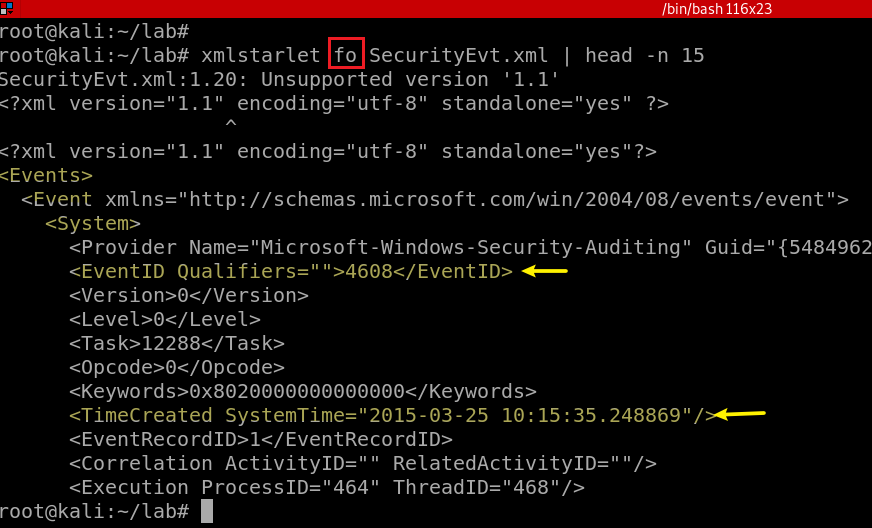 [Speaker Notes: xmlstarlet fo -n SecurityEvt.xml | head -n 15]
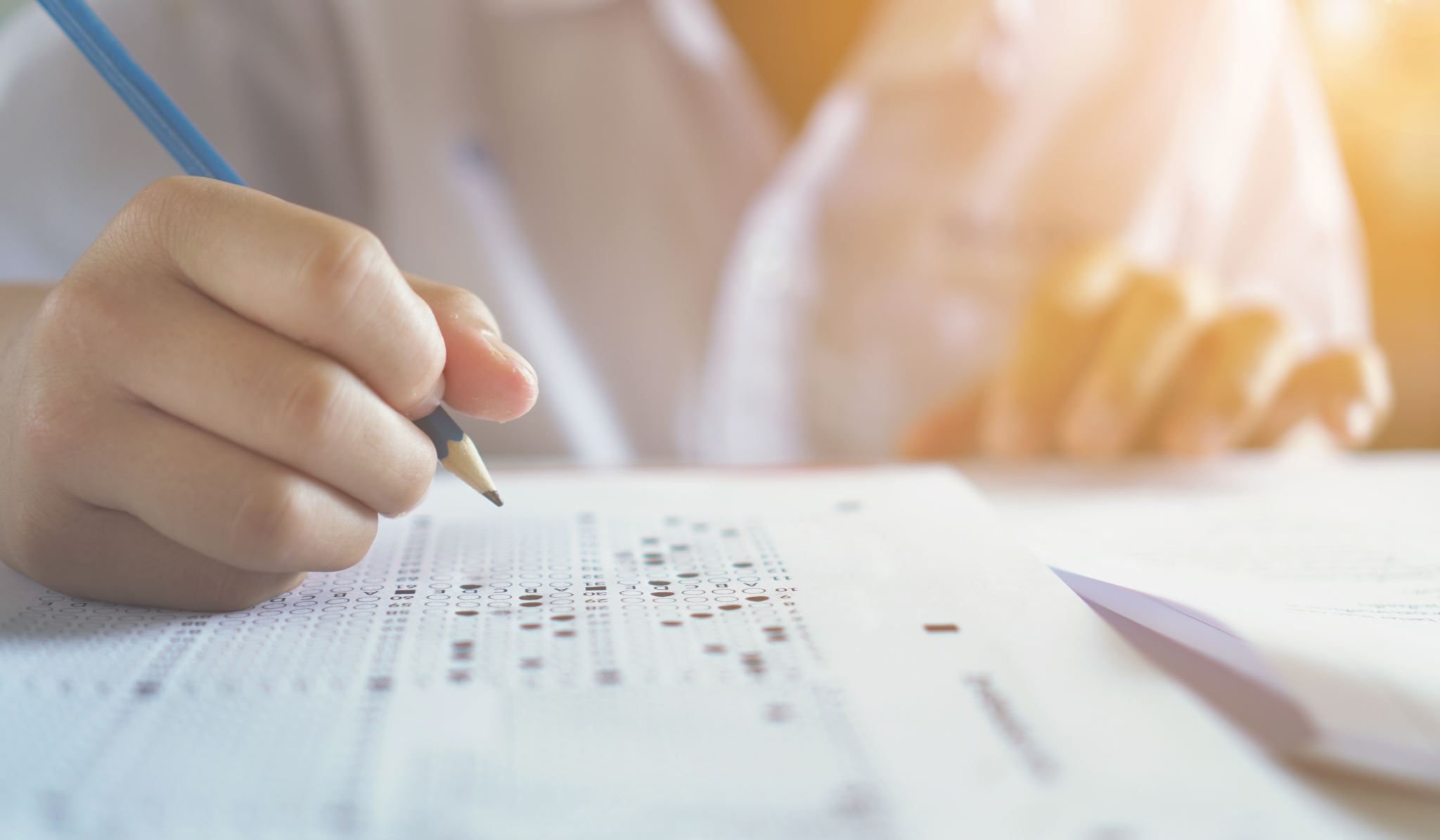 select data or query XML document(s) (XPATH, etc)
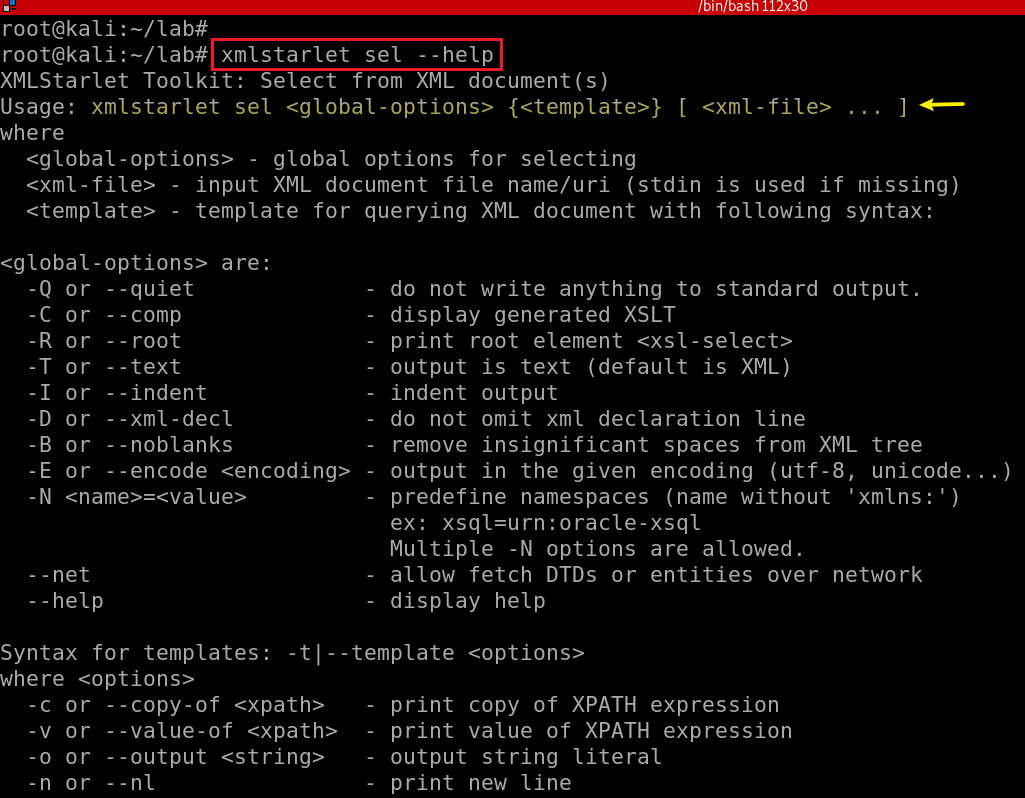 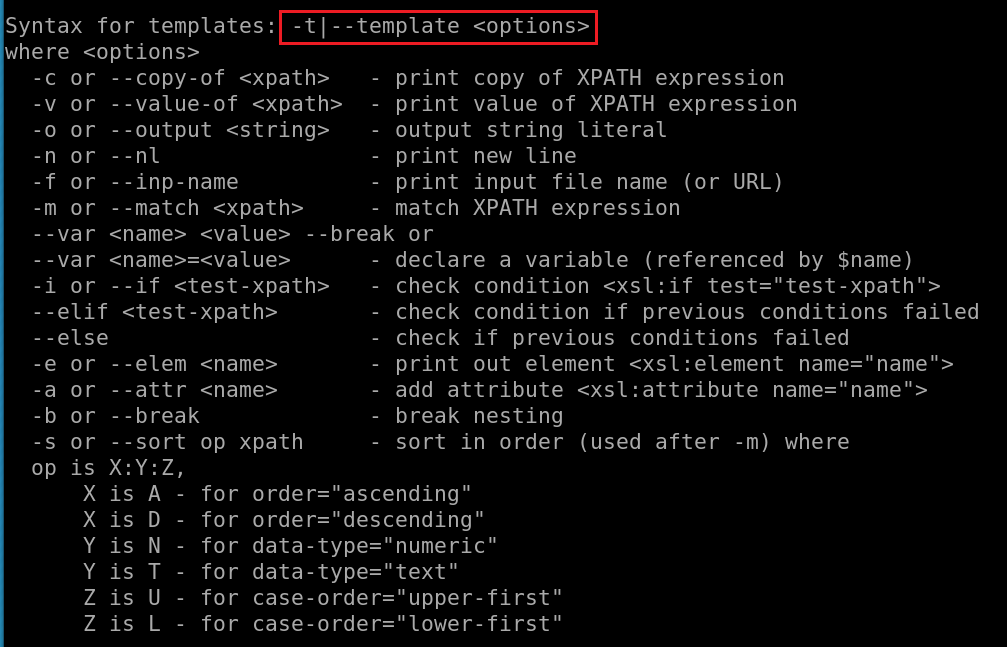 What is XPATH expression?
Xpath expressions
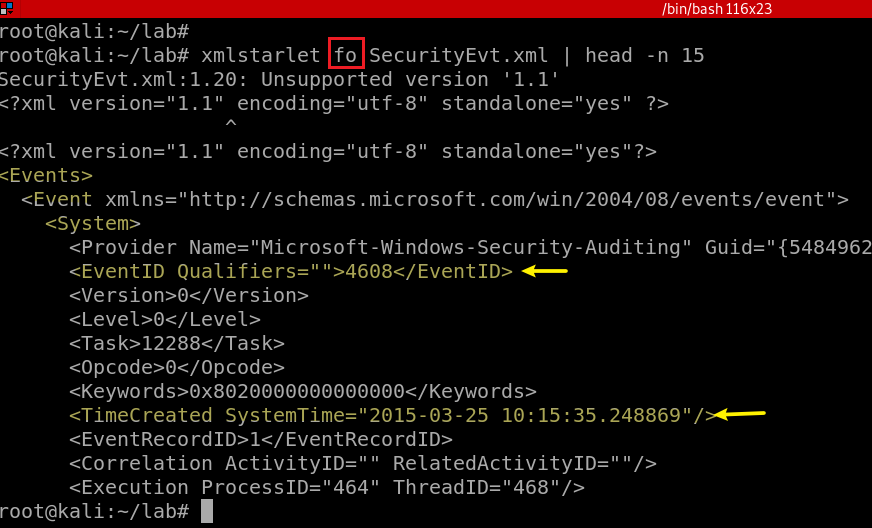 Xpath uses path expressions to select nodes or node-sets in an XML document. 
Xpath expressions look very much like the expressions you see when you work with a traditional computer file system.
Must provide XML namespace for queuing data
Xpath expressions
“//” operator, a convenient shorthand for selecting nodes at any level in a document.
x: namespace variable, e.g., x=http://schemas.microsoft.com/win/2004/08/events/event
First Event node
//x:Event[1]
Last event
//x:Event[last()]
First two events
//x:Event[position()<3]
EventID with an attribute named Qualifiers
//x:EventID[@Qualifiers]
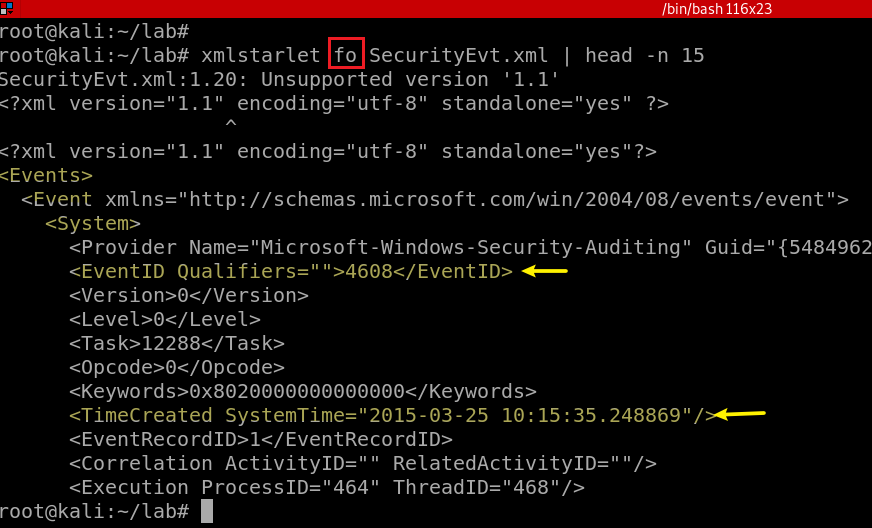 [Speaker Notes: https://www.marklogic.com/blog/xpath-punctuation-part-1/]
Select the first event by using template to match the xpath and print the copy of the context node
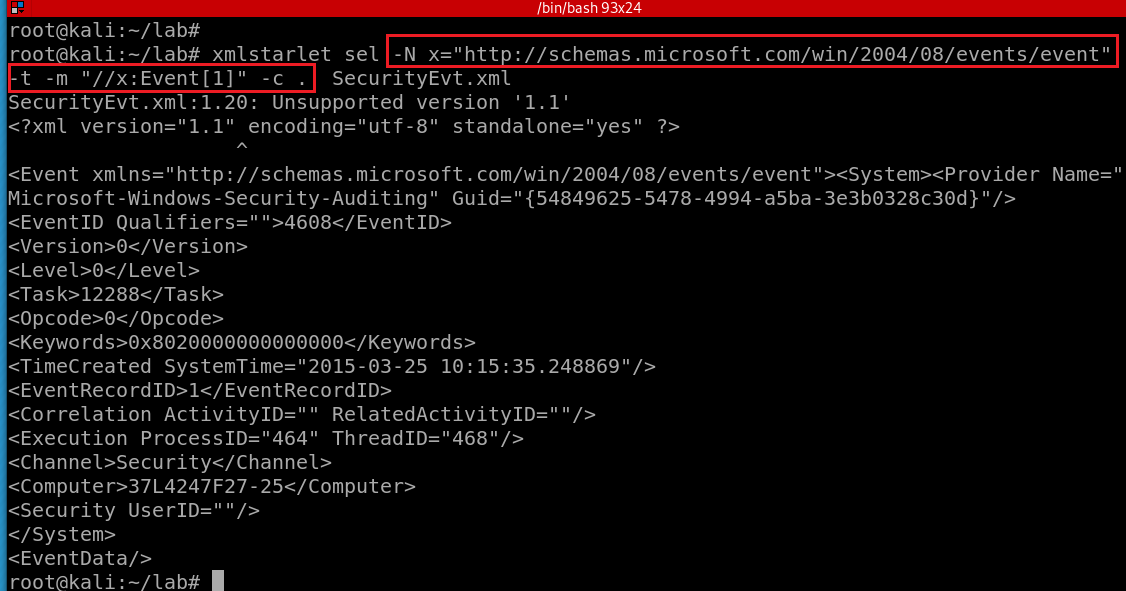 -N: namespace 
x: namespace variable
The dot (“.”) : the “context item expression” because it refers to the context item. 
This could be a node (such as an element, attribute, or text node), or an atomic value (such as a string, number, or boolean). 
When it’s a node, it’s also called the context node.
-c or --copy-of <xpath>:   print copy of XPATH expression
options
-m: match XPATH expression
-t|--template <options>
[Speaker Notes: xmlstarlet sel -N x="http://schemas.microsoft.com/win/2004/08/events/event" -t -m "//x:Event[1]" -c .  SecurityEvt.xml]
Select TimeCreated of events and print the context node
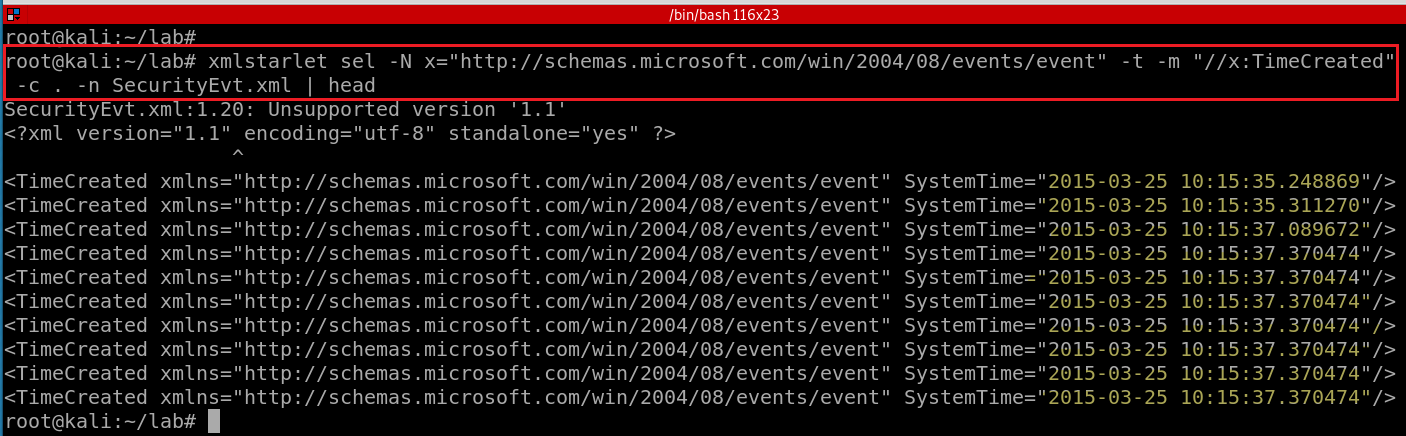 -n:  print new line
[Speaker Notes: xmlstarlet sel -N x="http://schemas.microsoft.com/win/2004/08/events/event" -t -m "//x:TimeCreated" -c . -n SecurityEvt.xml
http://xmlstar.sourceforge.net/doc/UG/xmlstarlet-ug.html#idm47077139523728]
4608 (Windows is starting up)
1100 (service shutdown)
4624 (successful logon)
4634 (logoff)
4625 (logon failure)
4647 (a user initiated the logoff process)...
Select a property of EventID and print the context node
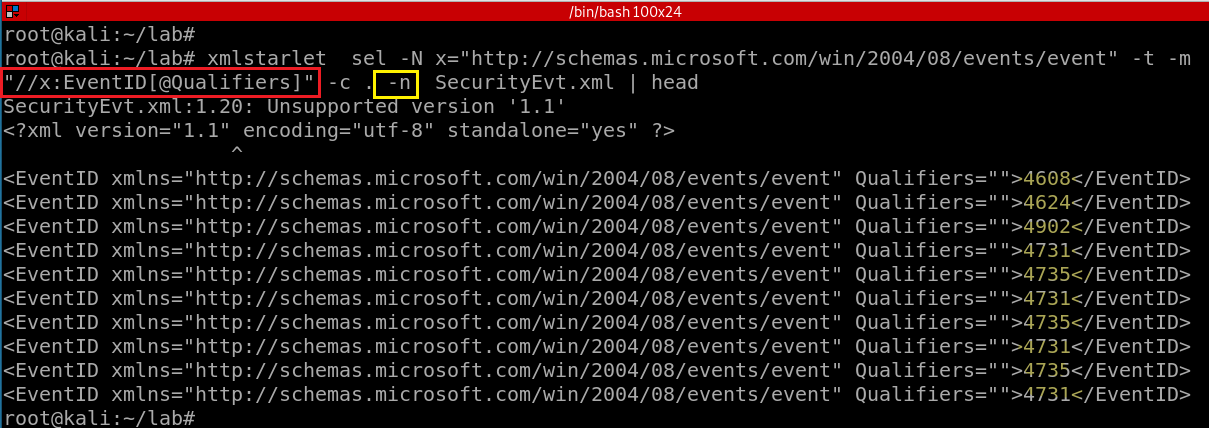 -n:  print new line
[Speaker Notes: xmlstarlet  sel -N x="http://schemas.microsoft.com/win/2004/08/events/event" -t -m "//x:EventID[@Qualifiers]" -c . -n  SecurityEvt.xml | head]
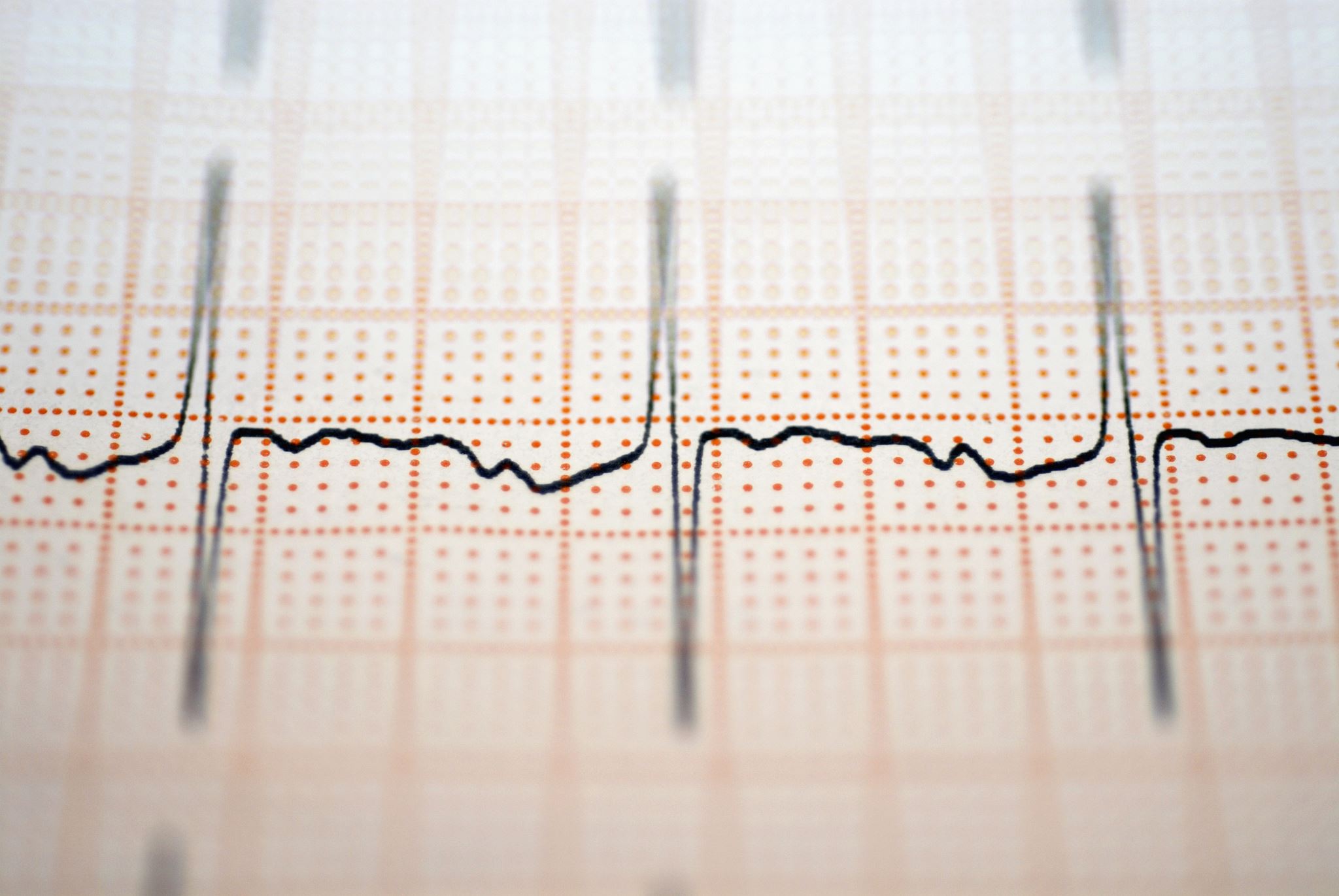 Substitute xmlstarlet sel results using sed
[Speaker Notes: https://www.grymoire.com/Unix/Sed.html#uh-1]
stream editor
Used to perform basic text transformations on an input stream (a file or input from a pipeline).
Can apply regular expression
Substitute morning in text stream with afternoon
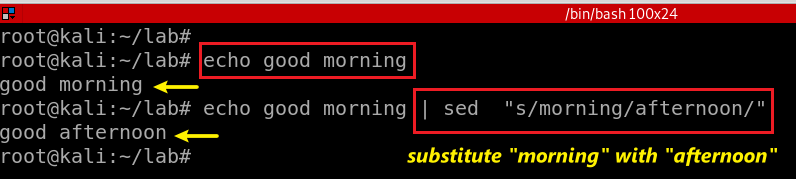 [Speaker Notes: echo good morning | sed "s/morning/afternoon/"]
Substitute morning in text stream with afternoon
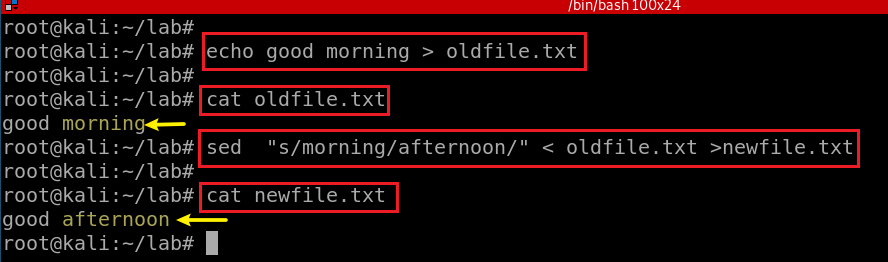 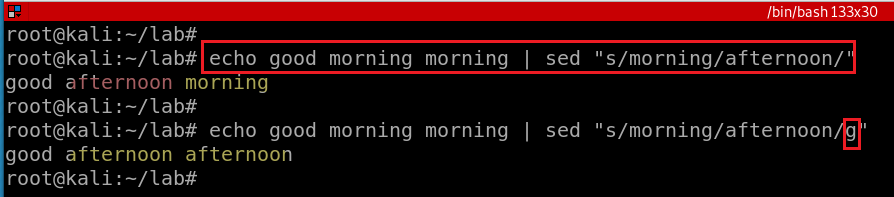 /g - Global replacement
4608 (Windows is starting up)
1100 (service shutdown)
4624 (successful logon)
4634 (logoff)
4625 (logon failure)
4647 (a user initiated the logoff process)...
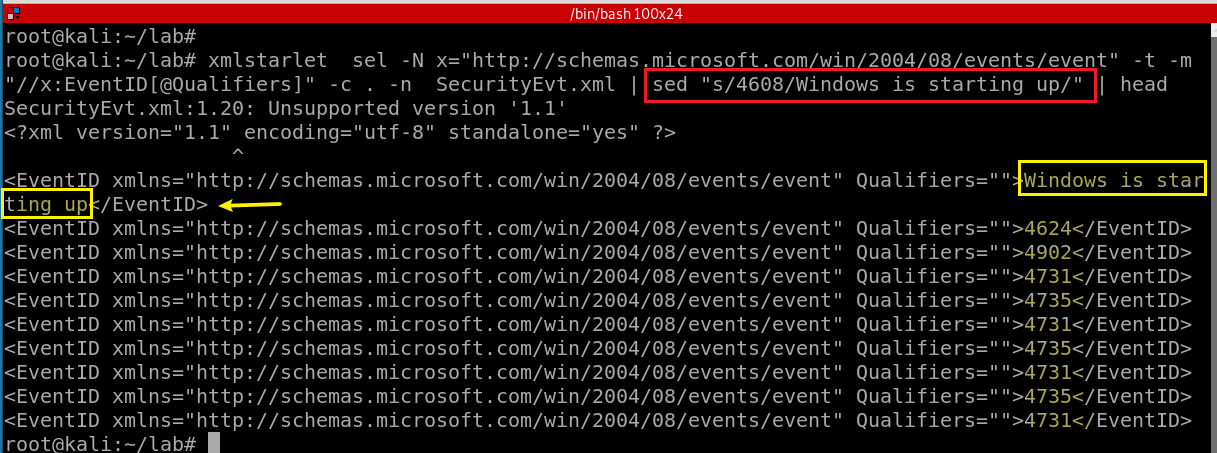 [Speaker Notes: https://www.grymoire.com/Unix/Sed.html
xmlstarlet  sel -N x="http://schemas.microsoft.com/win/2004/08/events/event" -t -m "//x:EventID[@Qualifiers]" -c . -n  SecurityEvt.xml | head]
edit XML document(s)
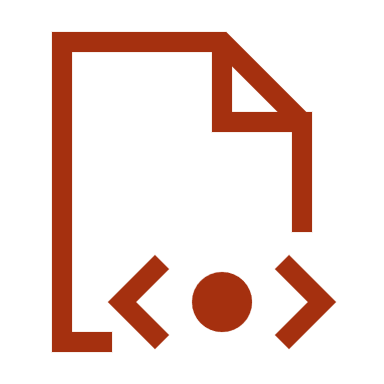 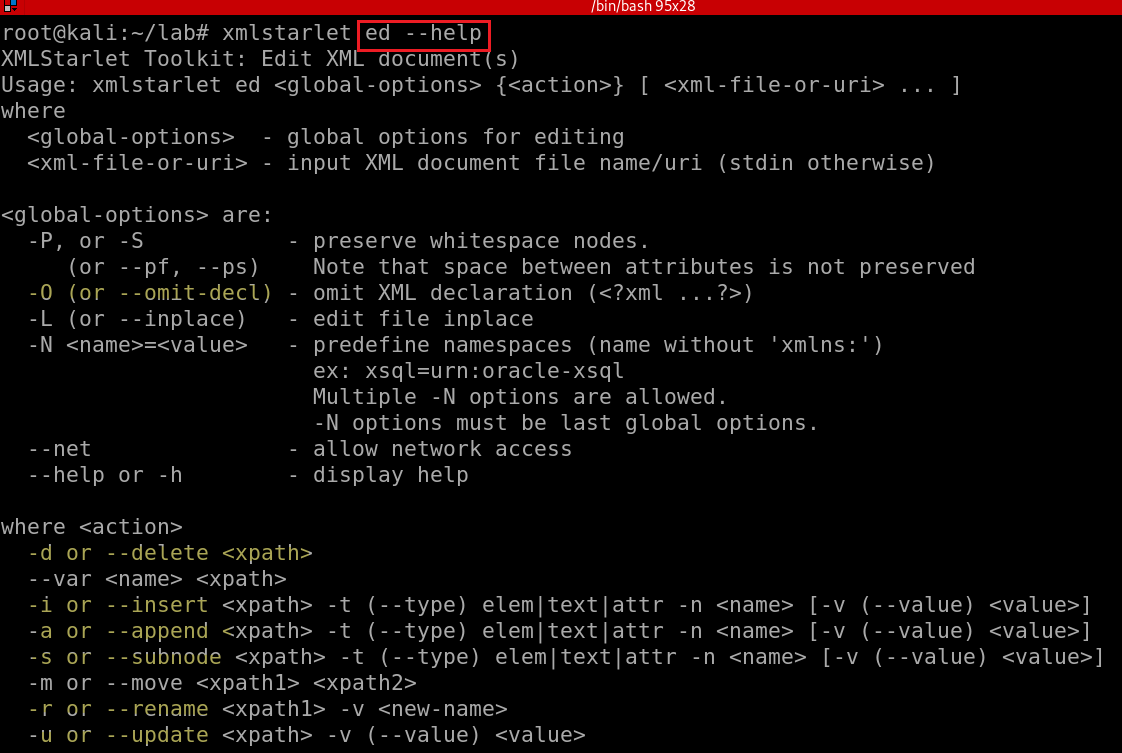 [Speaker Notes: xmlstarlet ed --help]
Show the first event and we will make change the event
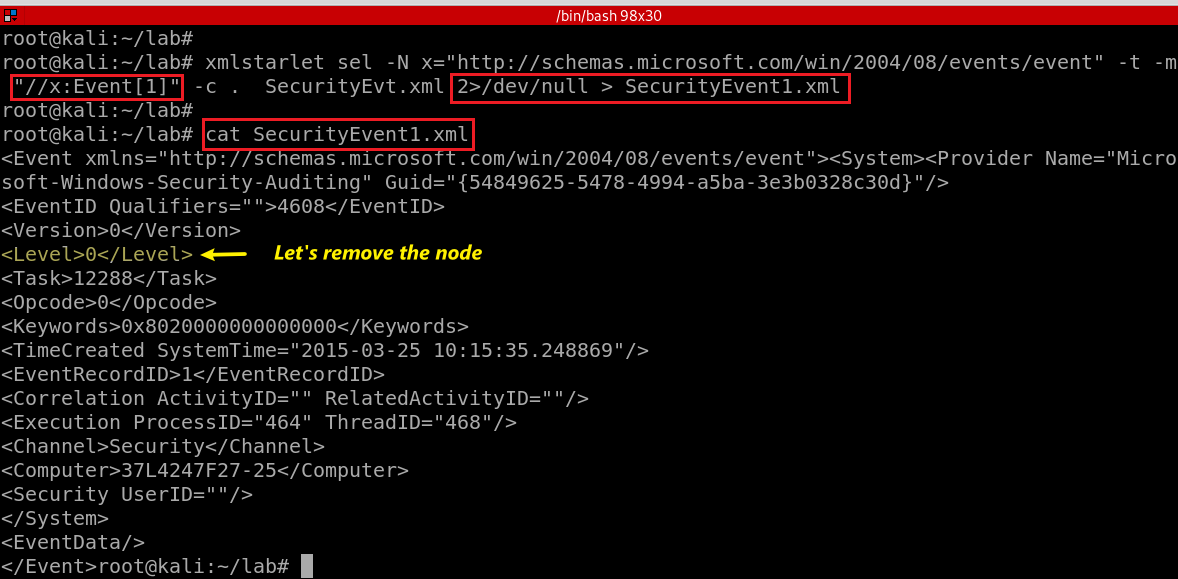 [Speaker Notes: xmlstarlet sel -N x="http://schemas.microsoft.com/win/2004/08/events/event" -t -m "//x:Event[1]" -c .  SecurityEvt.xml 2>/dev/null > SecurityEvent1.xml]
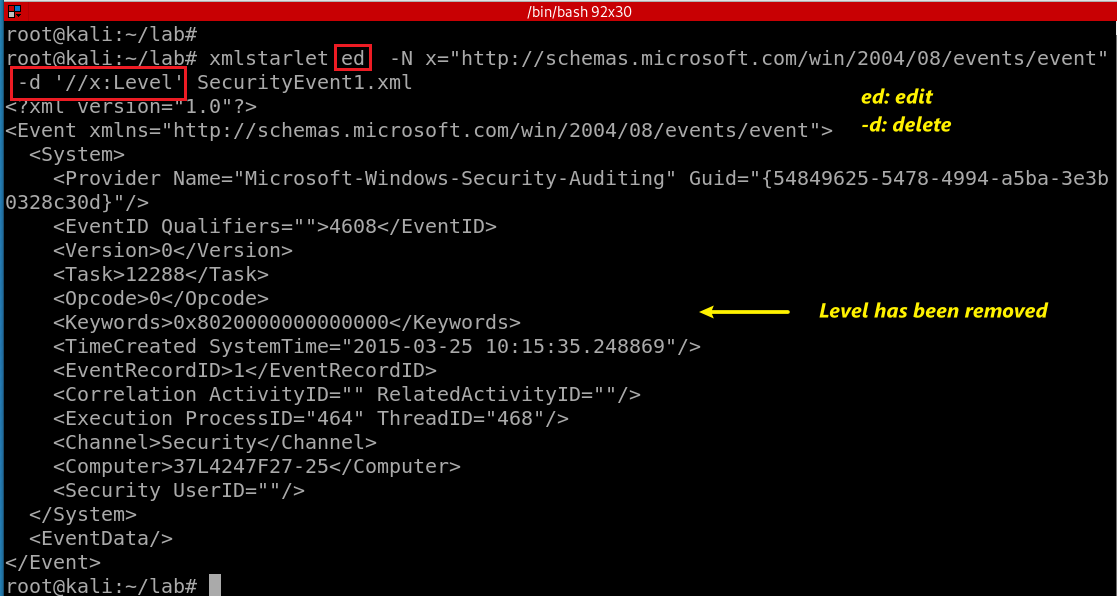 “delete/hide” the node <Level></Level>
[Speaker Notes: xmlstarlet ed  -N x="http://schemas.microsoft.com/win/2004/08/events/event" -d '//x:Level' SecurityEvent1.xml]
Omit XML declaration (<?xml ...?>) and “delete” the node <Level></Level>
-d: is not actually deleting the note, 
only show deleted stream

How to actually delete a node?
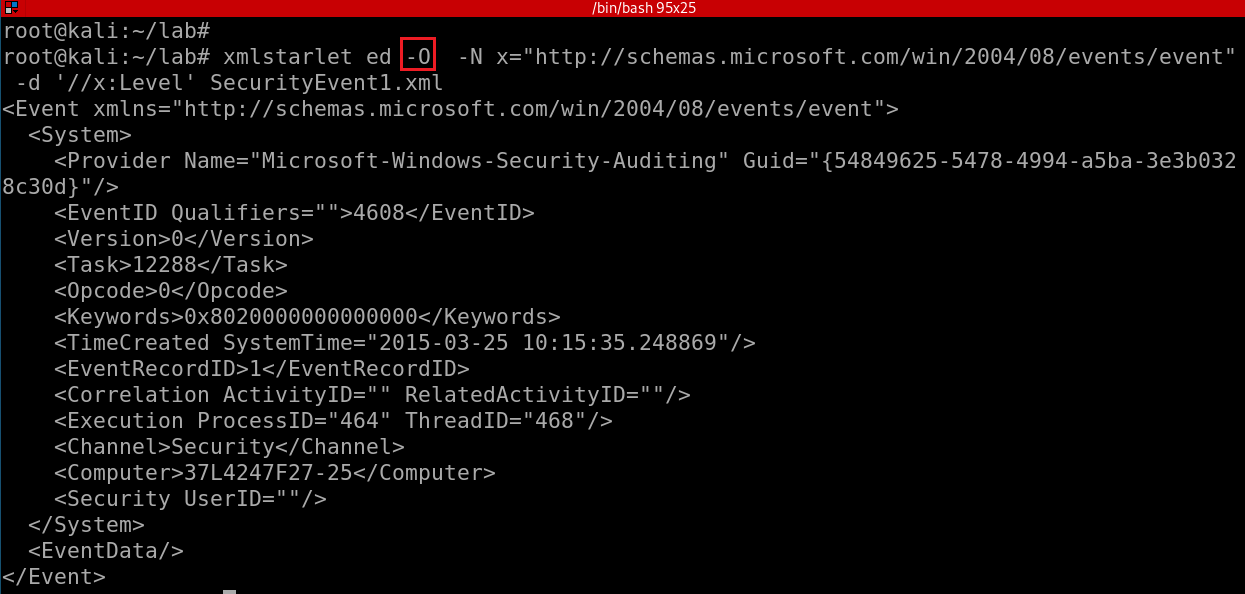 [Speaker Notes: xmlstarlet ed -O  -N x="http://schemas.microsoft.com/win/2004/08/events/event" -d '//x:Level' SecurityEvent1.xml]
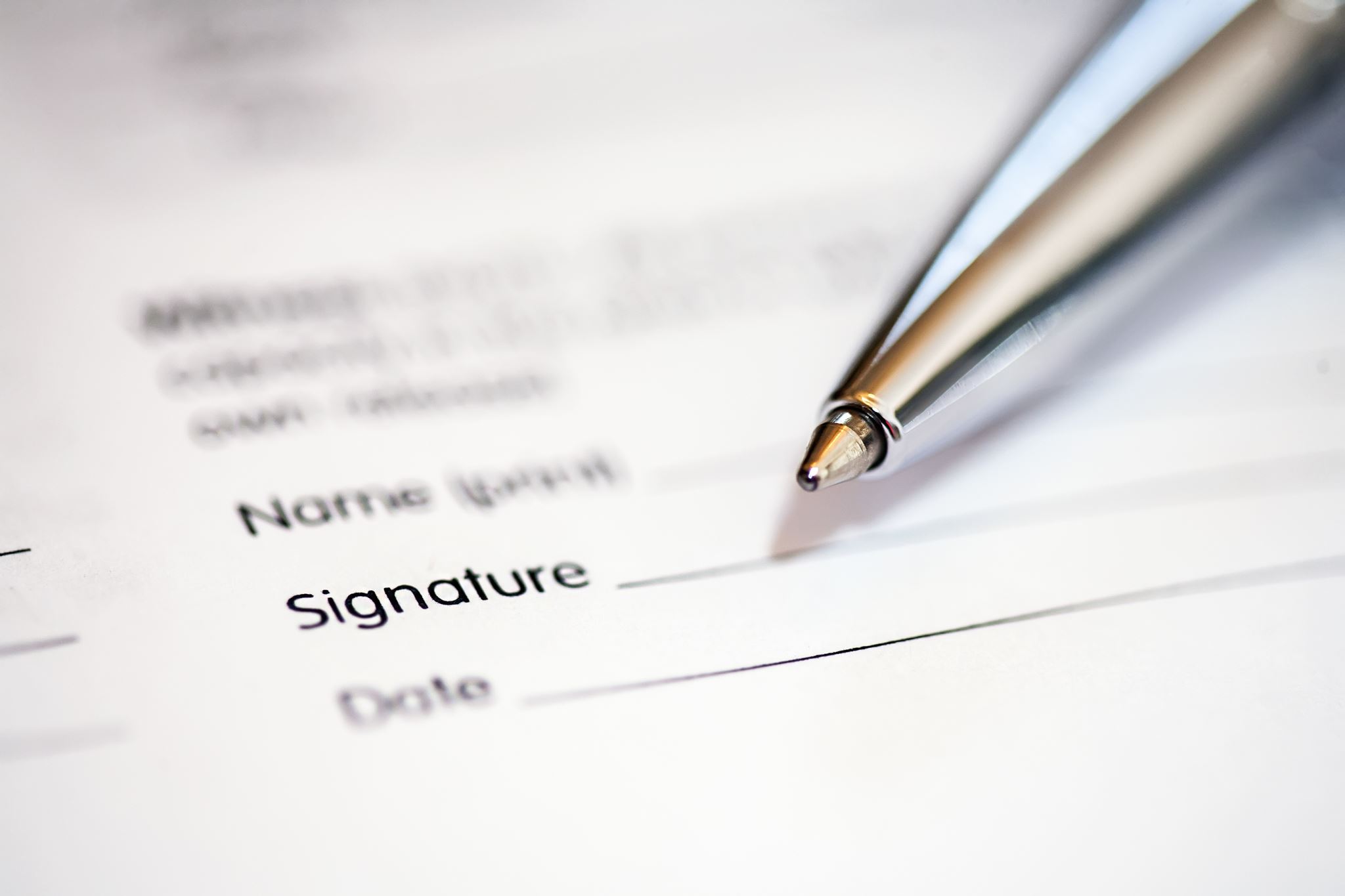 Deleting namespace declarations
[Speaker Notes: http://xmlstar.sourceforge.net/doc/UG/xmlstarlet-ug.html#idm47077139529952
xml ed -N N="http://www.c.com/xyz" -d '//N:*' ns2.xml | \ sed -e 's/ xmlns.*=".*"//g']
Show the first event and remove error messages
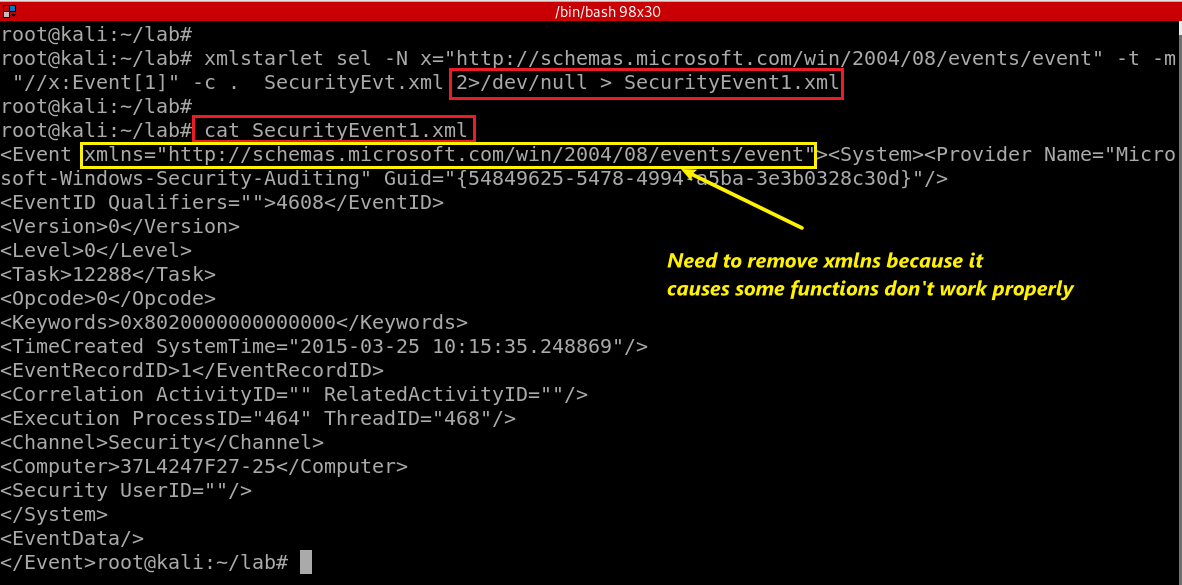 [Speaker Notes: xmlstarlet sel -N x="http://schemas.microsoft.com/win/2004/08/events/event" -t -m "//x:Event[1]" -c .  SecurityEvt.xml 2>/dev/null > SecurityEvent1.xml]
Substitute xmlns with nothing (remove xmlns)
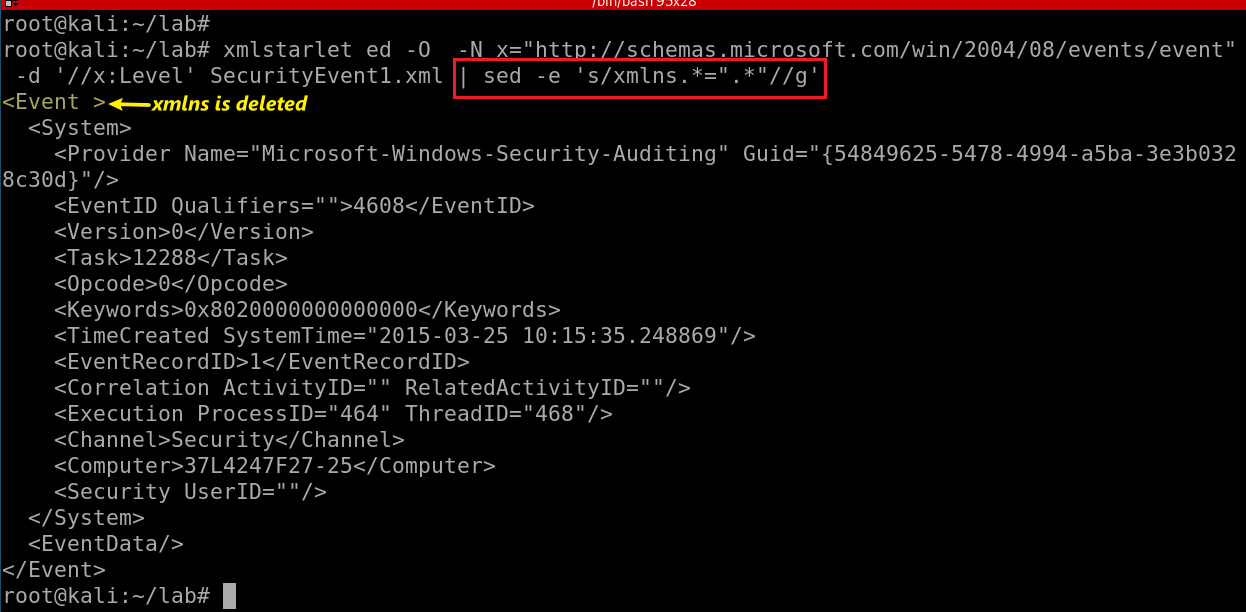 -e: regular expression
s/e1/e2/g: 
s: substitute
e1: regex
e2: regex
g: globe
[Speaker Notes: xmlstarlet ed -O  -N x="http://schemas.microsoft.com/win/2004/08/events/event" -d '//x:Level' SecurityEvent1.xml | sed -e 's/xmlns.*=".*"//g'

http://xmlstar.sourceforge.net/doc/UG/xmlstarlet-ug.html#idm47077139529952]
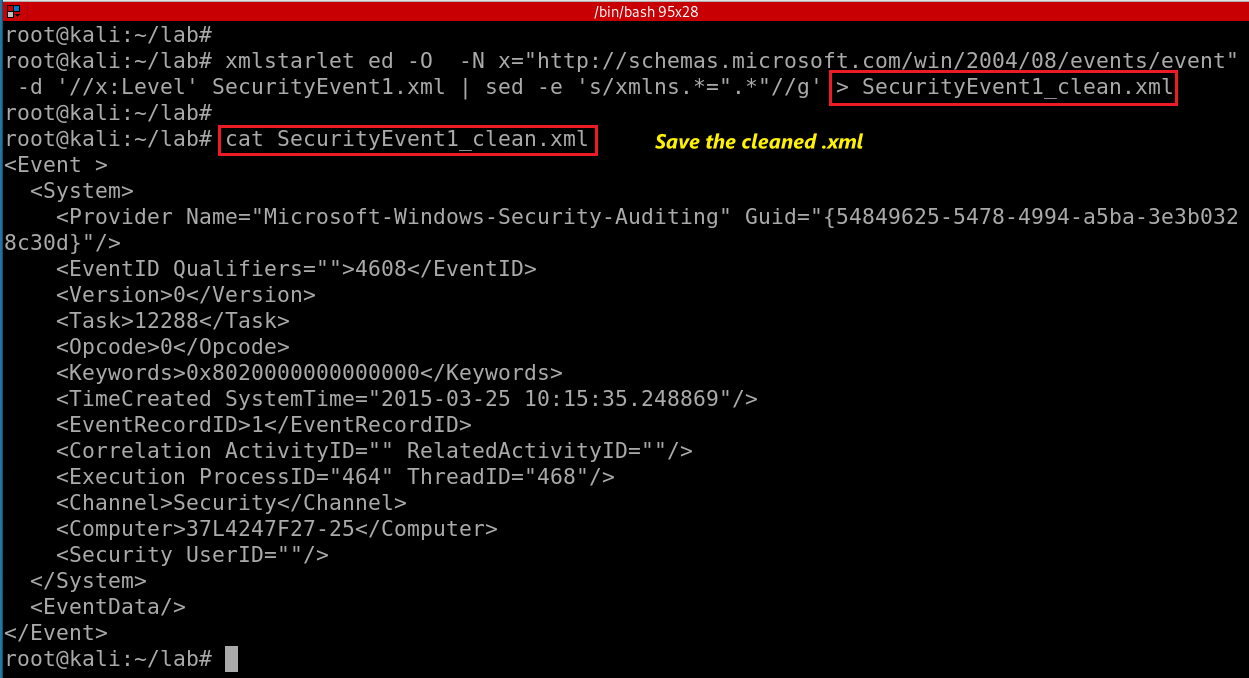 [Speaker Notes: xmlstarlet sel -N x="http://schemas.microsoft.com/win/2004/08/events/event" -t -m "//x:Event[1]" -c .  SecurityEvt.xml 2>/dev/null > SecurityEvent1.xml
xmlstarlet ed -O  -N x="http://schemas.microsoft.com/win/2004/08/events/event" -d '//x:Level' SecurityEvent1.xml | sed -e 's/xmlns.*=".*"//g' > SecurityEvent1_clean.xml]
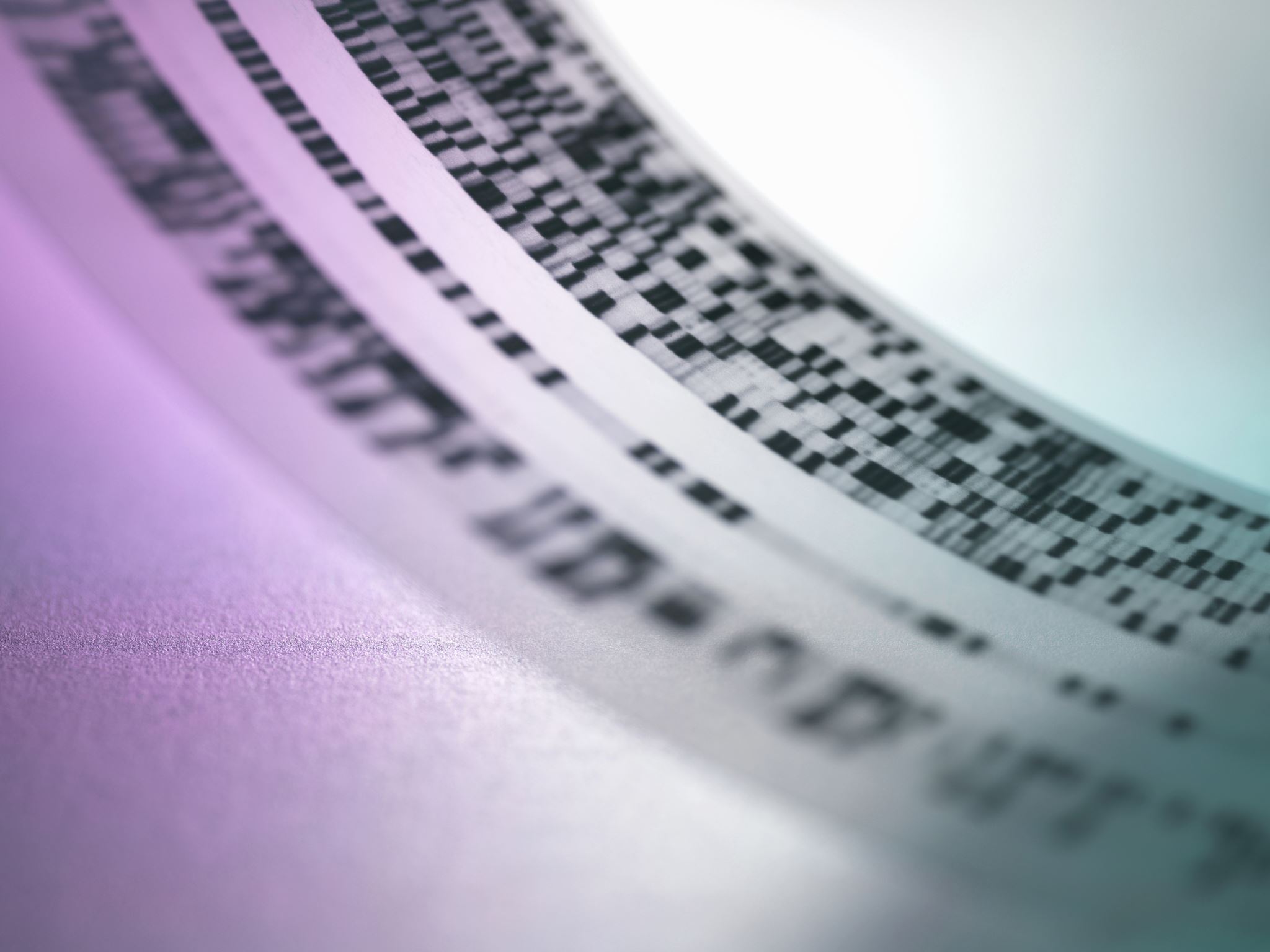 Transforming an XML Document into a CSV
We want to save EventID and ItemCreated to .csv
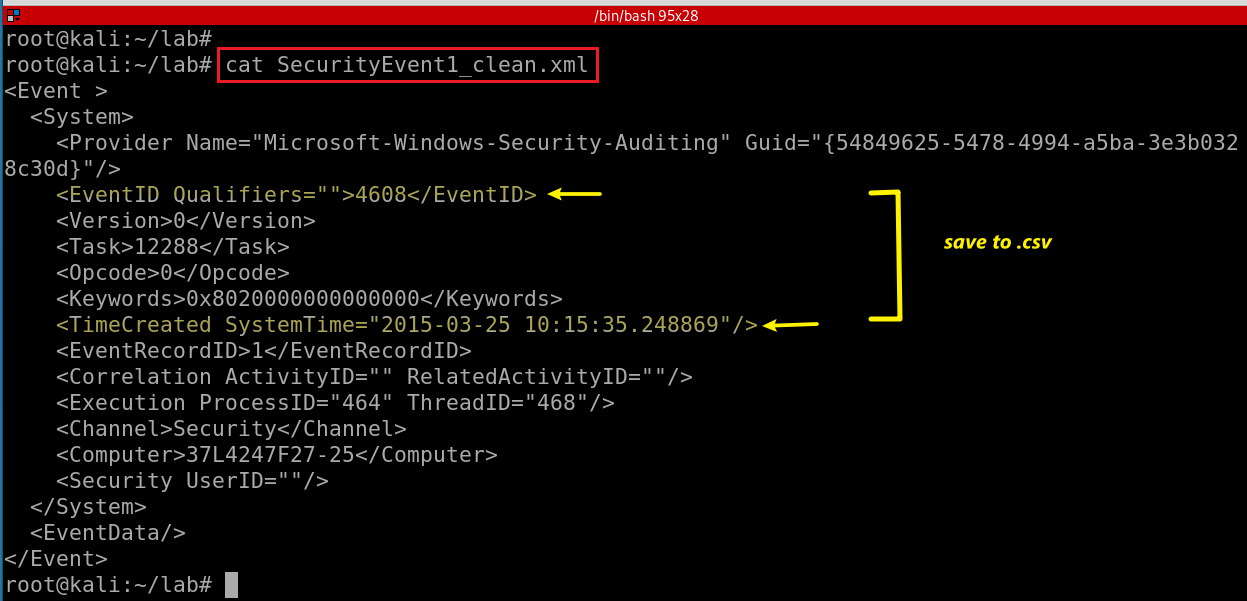 UTC
<Event><System><Provider Name="Microsoft-Windows-Security-Auditing" Guid="{54849625-5478-4994-a5ba-3e3b0328c30d}"></Provider>
<EventID Qualifiers="">4608</EventID>
<Version>0</Version>
<Level>0</Level>
<Task>12288</Task>
<Opcode>0</Opcode>
<Keywords>0x8020000000000000</Keywords>
<TimeCreated SystemTime="2015-03-25 10:15:35.248869"></TimeCreated>
<EventRecordID>1</EventRecordID>
<Correlation ActivityID="" RelatedActivityID=""></Correlation>
<Execution ProcessID="464" ThreadID="468"></Execution>
<Channel>Security</Channel>
<Computer>37L4247F27-25</Computer>
<Security UserID=""></Security>
</System>
<EventData></EventData>
</Event>
[Speaker Notes: https://www.joyofdata.de/blog/transforming-xml-document-into-csv-using-xmlstarlet/]
-T: output is text
-t: template
-m: template
-v: print value of xpath
-n: new line
Display EventID and ItemCreated  in text
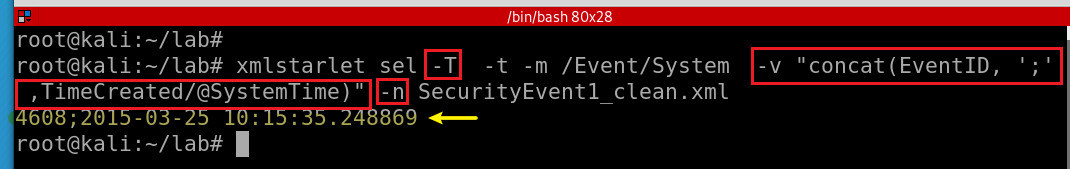 [Speaker Notes: xmlstarlet sel -T  -t -m /Event/System  -v "concat(EventID, ';' ,TimeCreated/@SystemTime)" -n SecurityEvent1_clean.xml]
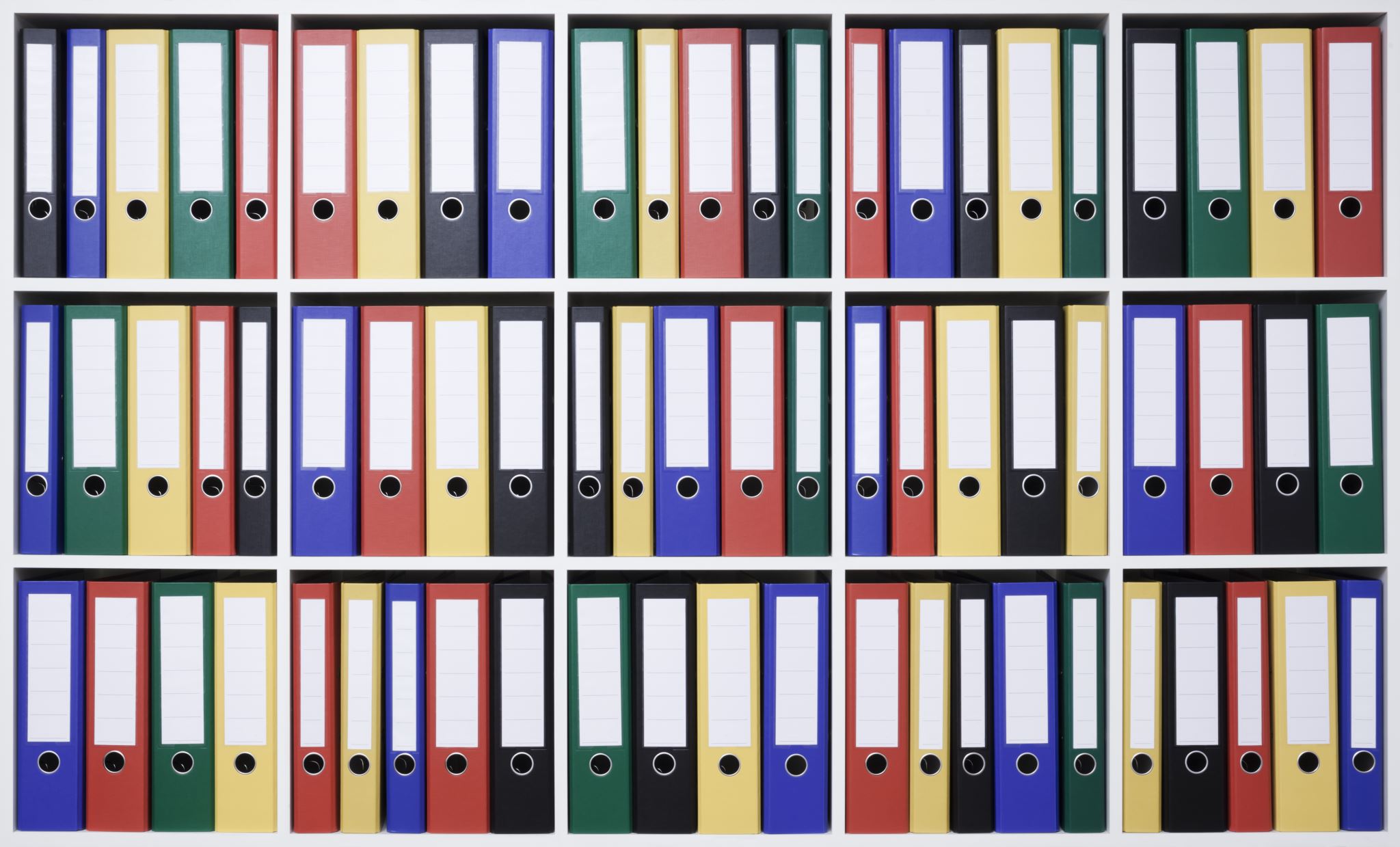 Assignments
Assignments